Přídavná jména
Název školy:  Základní škola Karla Klíče Hostinné
Autor:  Mgr. Helena Baculáková
Název:  VY_32_INOVACE_01_A_4_PŘÍDAVNÁ JMÉNA
Téma:   TVAROSLOVÍ
Číslo projektu:   CZ.1.07/1.4.00/21.2131
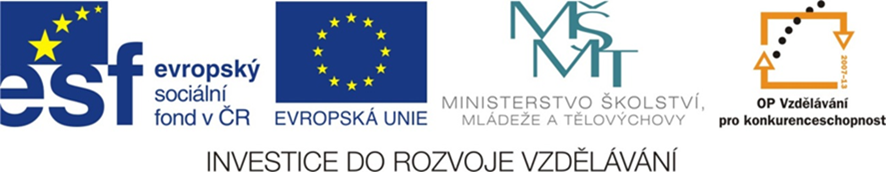 PŘÍDAVNÁ  JMÉNA
OZNAČUJÍ VLASTNOSTI PODSTATNÝCH JMEN
Odpovídají na otázky:
KTERÝ?
JAKÝ?
ČÍ?
DRUHY PŘÍDAVNÝCH JMEN
zakončení v 1. p. č. j.

Rod mužský	- í		- ý		- ův, - in
Rod ženský	- í		- á		- ova, -ina
Rod střední	- í		- é		- ovo, -ino

                   pro všechny	         	          podle rodů
		   tři rody stejné				          

Přídavné         						                  jméno	MĚKKÉ		TVRDÉ		PŘIVLASTŇOVACÍ	               
                             					otázka:  ČÍ?
Přídavná jména MĚKKÁ
V 1.pádě čísla jednotného mají zakončení   	          	pro všechny 3 rody  -í
      Skloňují se podle vzoru   jarní
	  Píše se vždy  měkké  í
	  Patří sem přídavná jména 
		     ● utvořená od názvů zvířat – „zvířecí“   
			(lví, sloní, psí, kočičí, páví)
		     ● cizí, ryzí, babí, hovězí (pamatuj!)
Skloňování přídavných jmen měkkých
Číslo jednotné

1.pád	     jarní (motýl,den)	   jarní (květina)	     jarní ráno
2.pád	     jarního		   jarní		     jarního
3.pád	     jarnímu		   jarní		     jarnímu
4.pád	     jarního (motýla)	   jarní		     jarní
	     jarní (den)						
5.pád	     jarní			   jarní		      jarní
6.pád    (o)  jarním	             (o) jarní		(o) jarním
7.pád	     jarním		   jarní		      jarním
Skloňování přídavných jmen měkkých
Číslo množné

1.pád	     jarní (motýli,dny)	   jarní (květiny)	     jarní rána
2.pád	     jarních		   jarních		     jarních
3.pád	     jarním		   jarním		     jarním
4.pád	     jarní			   jarní		     jarní
5.pád	     jarní			   jarní		      jarní
6.pád    (o)  jarních	             (o) jarních		(o) jarních
7.pád	     jarními		   jarními		      jarními
Přídavná jména  TVRDÁ
V 1.pádě čísla jednotného jsou zakončená
podle rodů:   - ý     (veselý, starý, šikovný muž)
			          - á     (veselá, stará, šikovná žena)
			          - é      (veselé, staré, šikovné dítě)
Skloňují se podle vzoru  MLADÝ
Patří sem:   vepřový, skopový
Skloňování přídavných jmen tvrdých
Číslo jednotné

1.pád	    mladý (muž,den)	   mladá (dívka)	     mladé (děvče)
2.pád	    mladého		   mladé		     mladého
3.pád	    mladému		   mladé		     mladému
4.pád	    mladého (muže)	  mladou		     mladý
	    mladý (den)						
5.pád	    mladý			   mladá		      mladý
6.pád    (o) mladém	             (o) mladé		(o) mladém
7.pád	    mladým		   mladou	      mladým
Skloňování přídavných jmen tvrdých
Číslo množné

1.pád	     mladí (muži)	   	mladé (dívky)	    mladá (děvčata)
		     mladé (dny)
2.pád	     mladých		mladých		    mladých
3.pád	     mladým		mladým		    mladým
4.pád	     mladé (muže, dny)	mladé		    mladá (děvčata)
5.pád	     mladí (muži)		mladé (dívky)	    mladá (děvčata)
		     mladé (dny)
6.pád    (o)  mladých	          (o) mladých	              (o) mladých
7.pád	     mladými		mladými		    mladými
Pravopis přídavných jmen měkkých a tvrdých
Přídavná jména měkká            i / í
			  (telefonním, lvích, cizími, rybí, nejstarší)

Přídavná  jména  tvrdá 	  y / ý            
                                  (chytrých, starostlivý, počítačovým, nových)
			
		Kromě:  ●1. a 5.p.,č.mn., rodu m.živ.           i / í
	 		  ● 7.p., č.mn.            ými
			   (noví žáci, čilí chlapci, spravedliví soudci)
                                (starostlivými rodiči, s novými židličkami)
Psaní zdůvodni vzorem, poté doplň i / y
ps_í_ štěkot (jarní)          pobytov__ zájezd	        	ztemněl__m lesem
ryb__ oko                	bíl__ plášť             		bíl__m pláštěm	   
bíl__m__ plášti            	bíl__ch plášťů 		zádov__ sval         
hmyz__ larvy                	ciz__ dopis		obvykl__m hrozbám           
rychl__ koně         		pronikav__ chlad          	krokodýl__m zubům
nov__ dům    		včel__ vosk           		nezávisl__ členové    
zajímav__ch ženách    	lv__ hřívou 		špinav__ma rukama   
takov_ úspěch       	líbiv__m šatům	  	hladov__ psi 
netrpěliv__ chlapci    	působiv__ příběh   	hladov__m psem         
rychl__m letem		 zajímav__ lidé 		netrpěliv__ch chlapců   
zajímav__ člověk	  	čil_ mravenci		dikobraz__ osten	     
motýl__m letem      	koz__m mlékem		rychl__ch koních
utonul__m člověkem   	vznětliv__ žák       	bouřliv__ potlesk